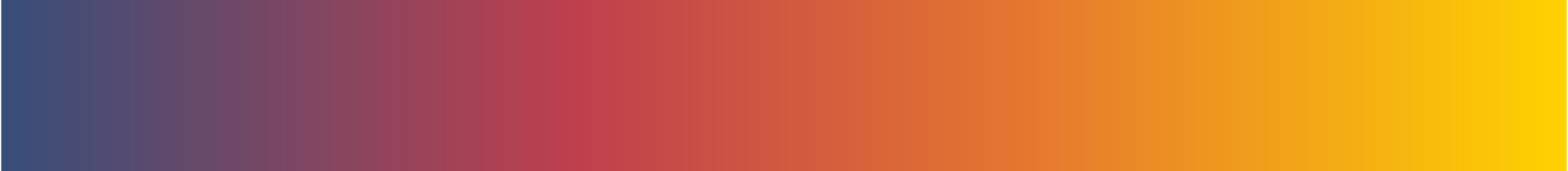 Te Huataki – Picture Cards
Here are some activities that use the picture cards to explore learning and retelling of the story.
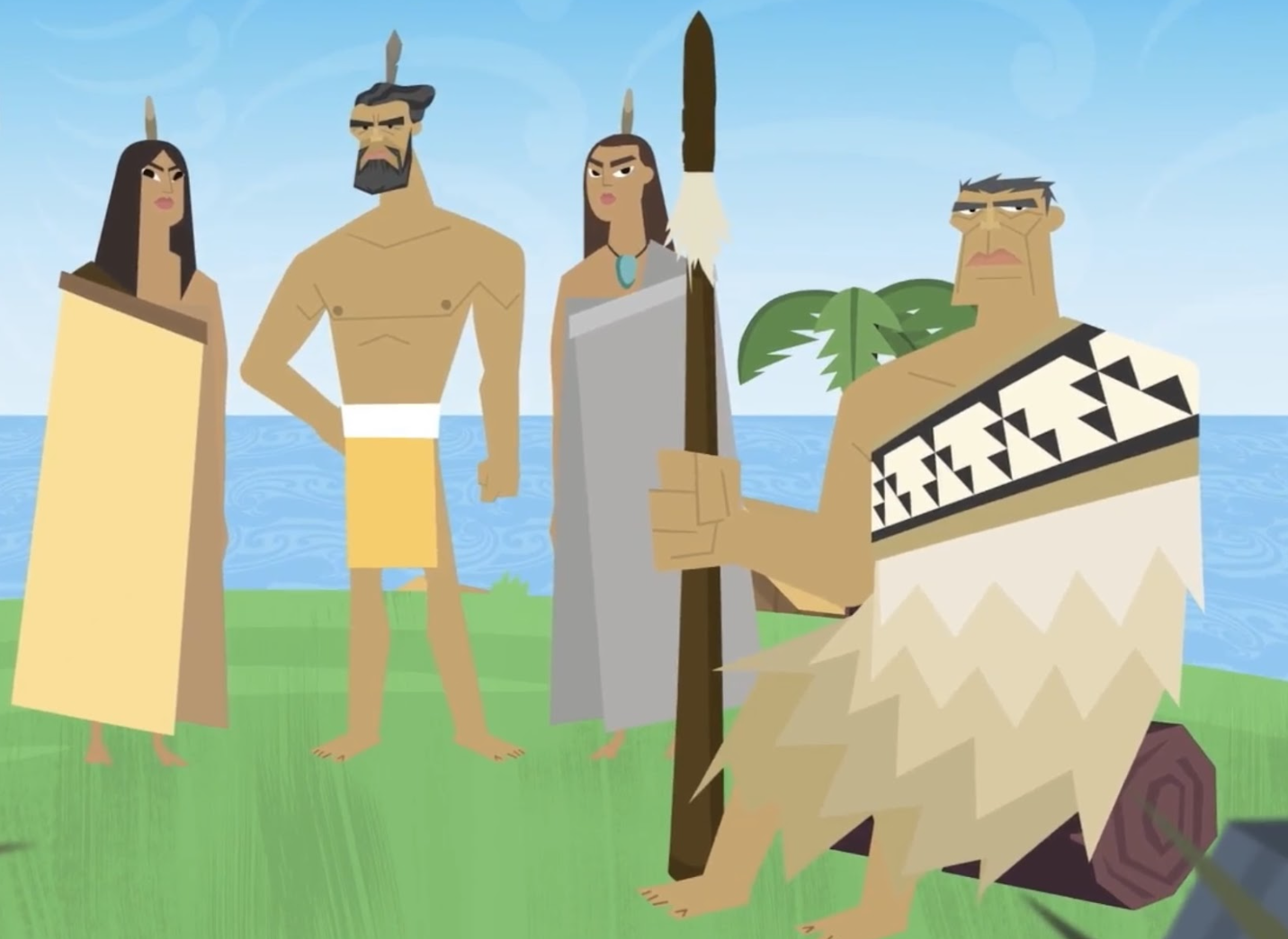 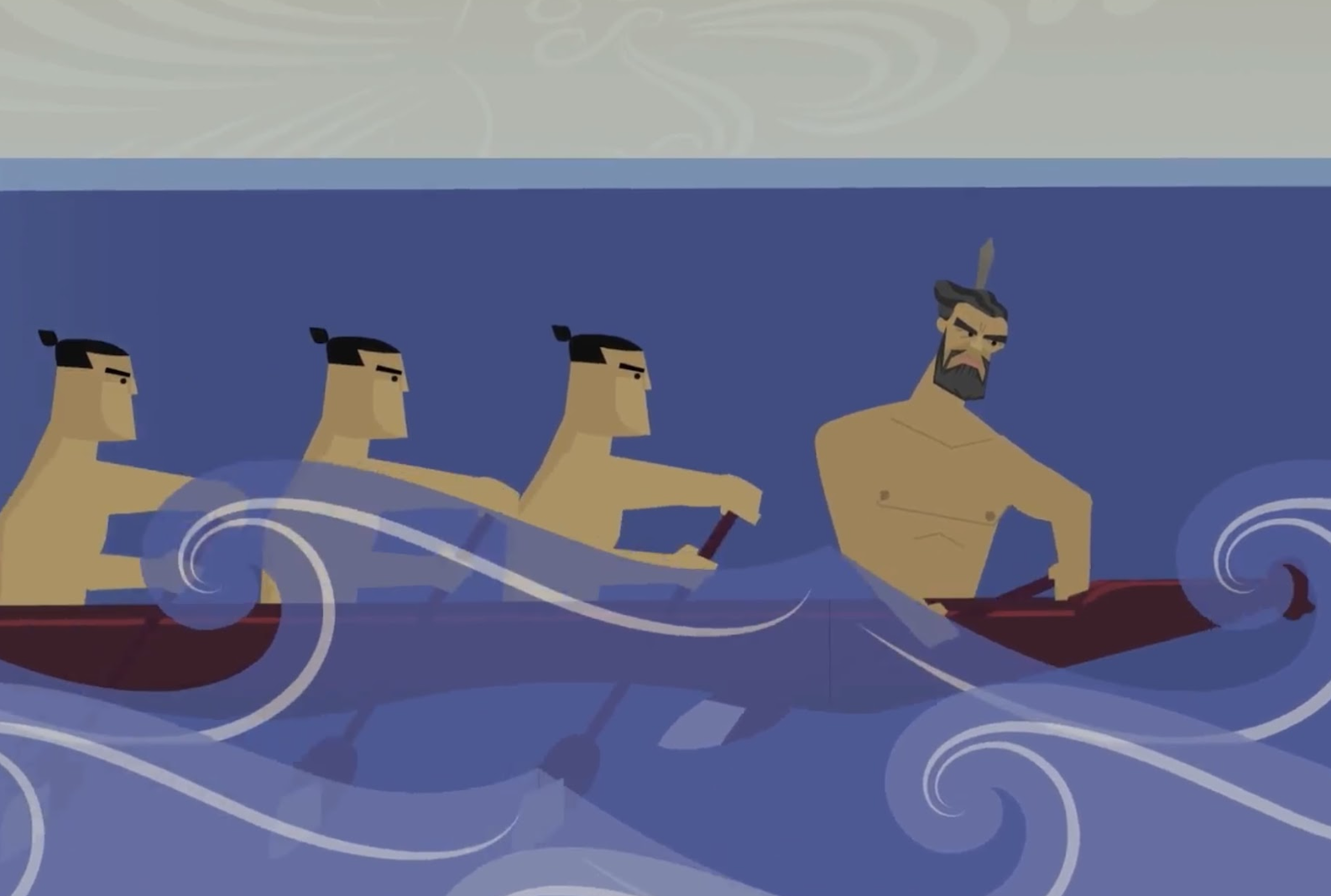 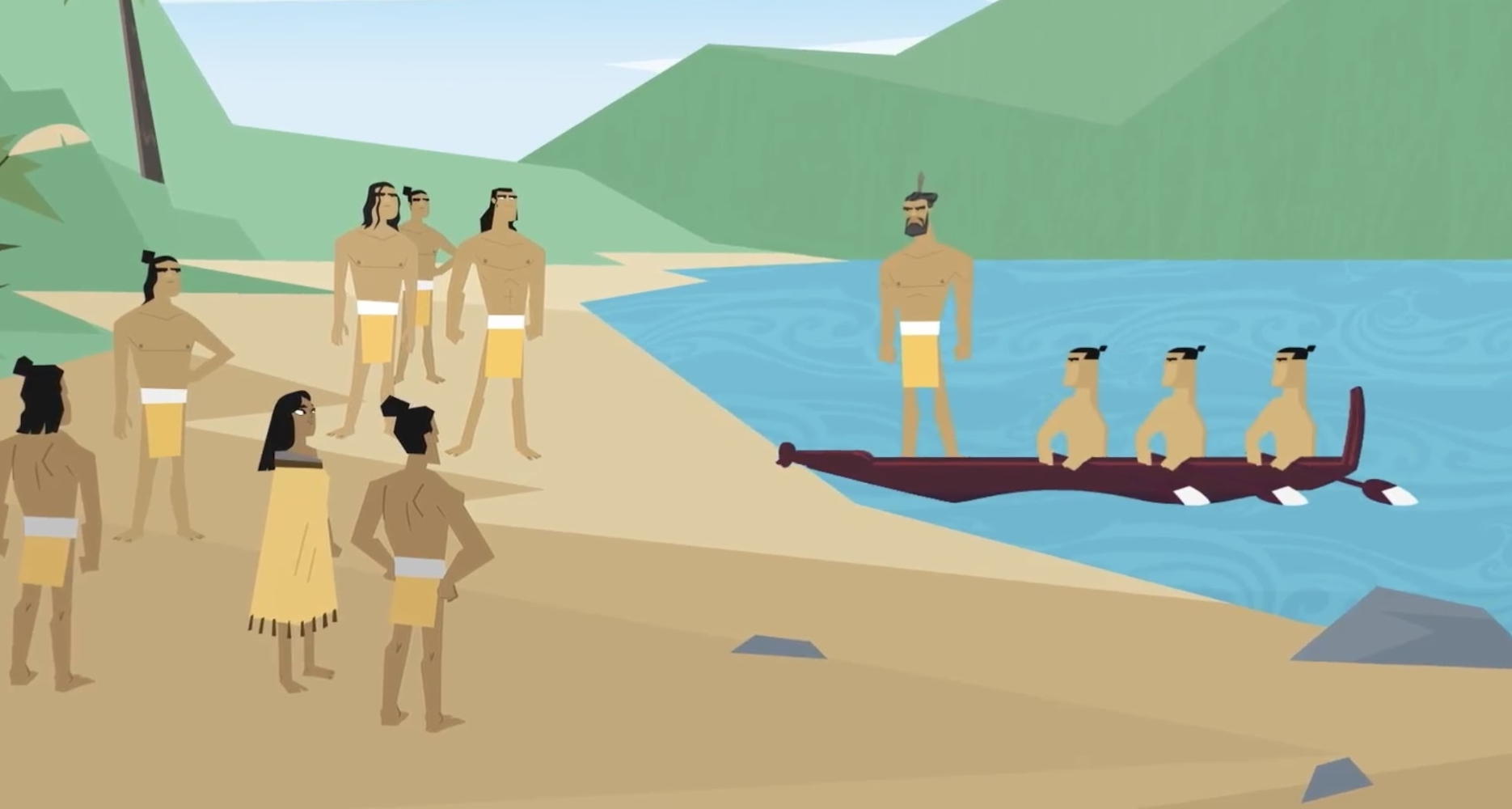 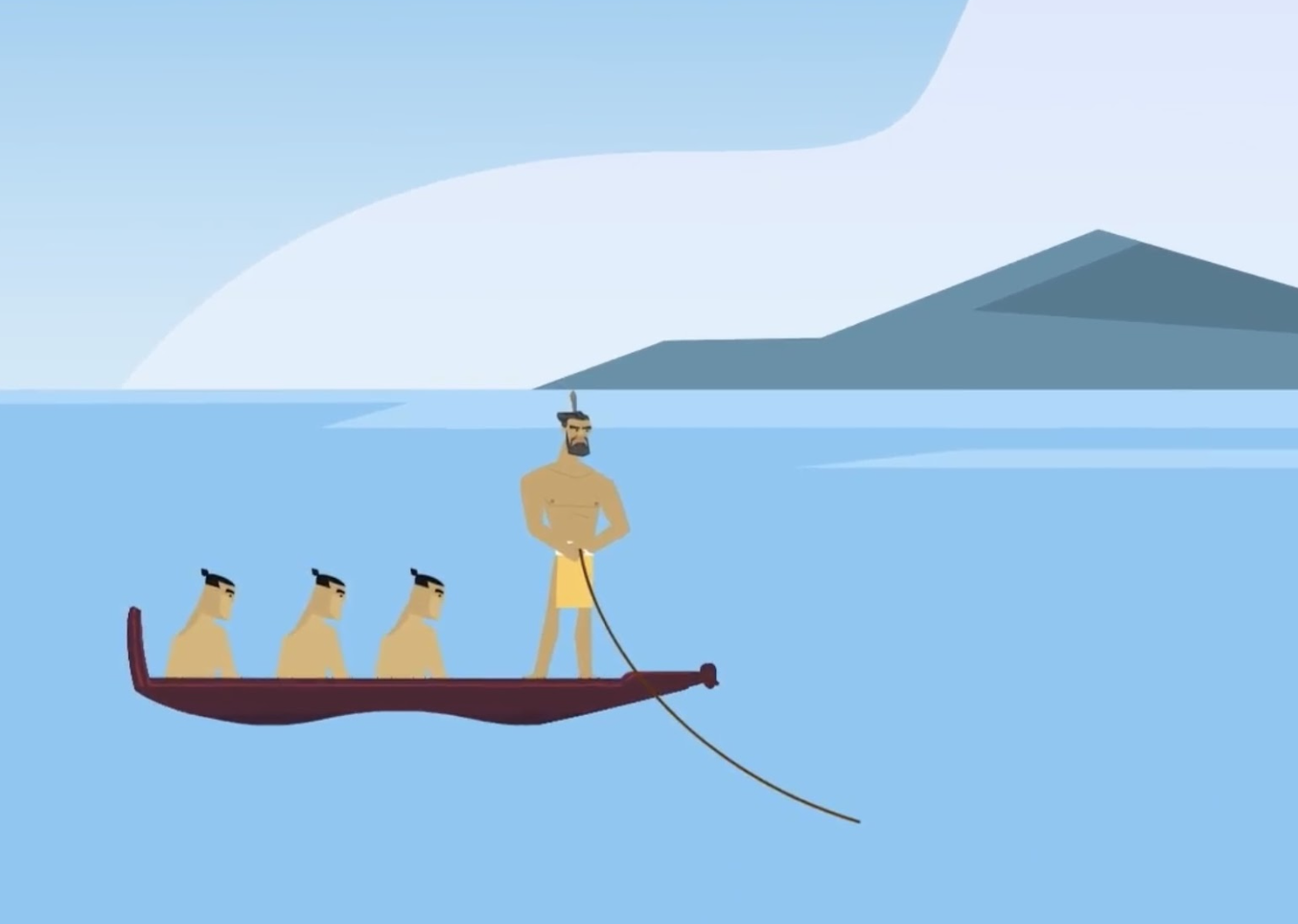 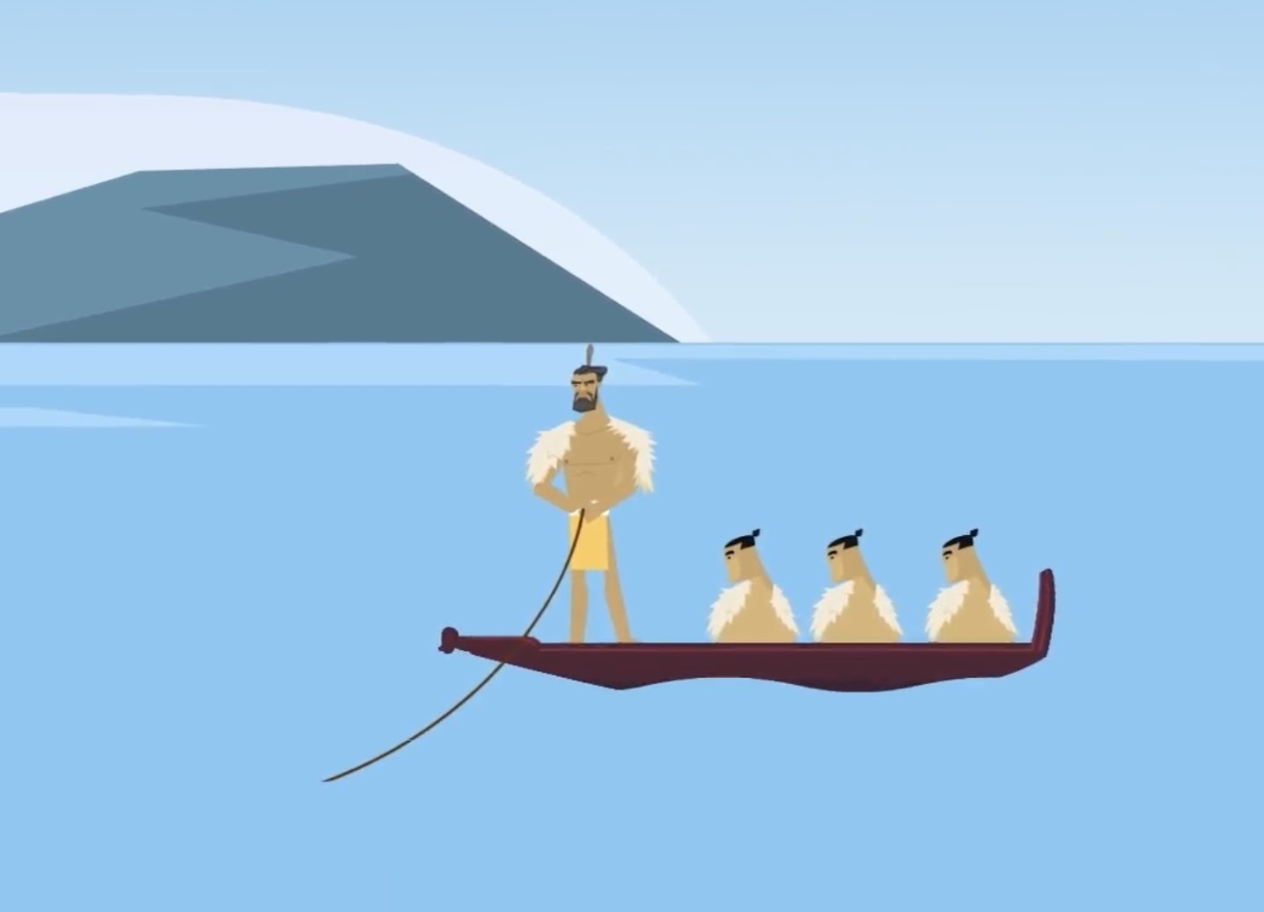 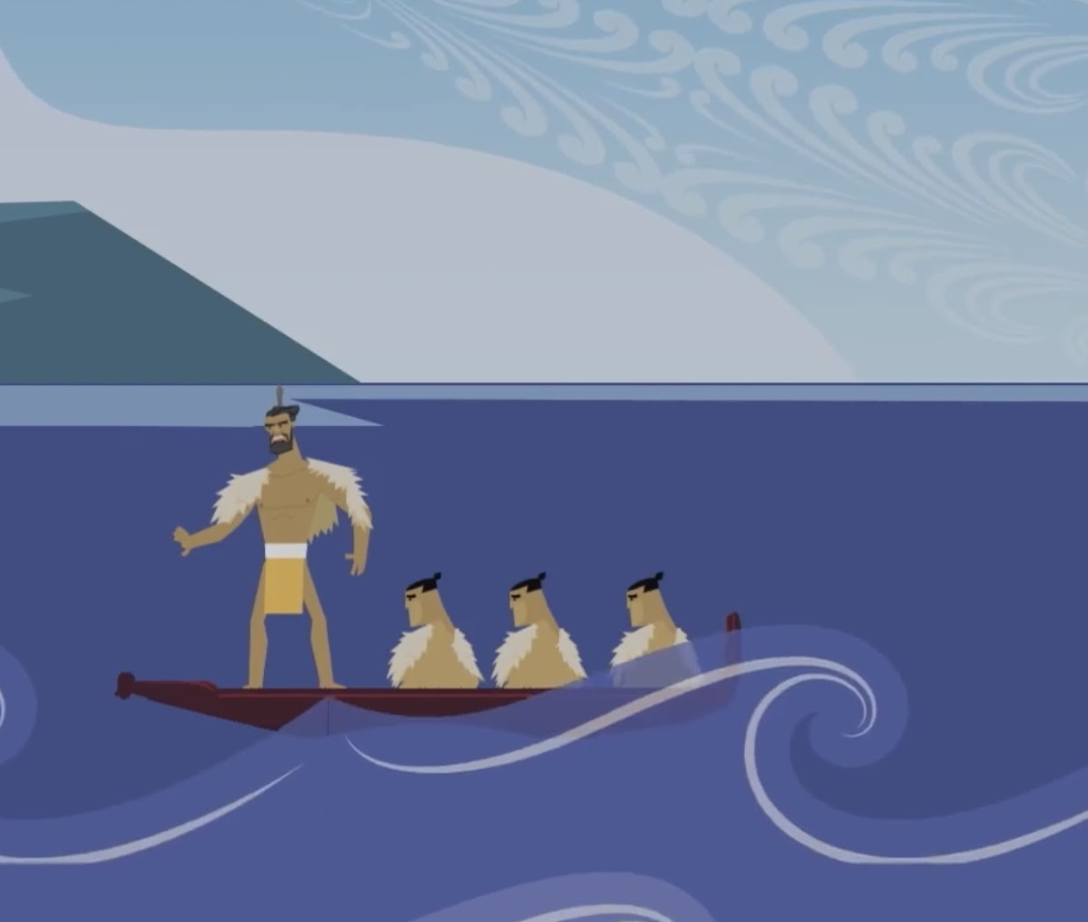 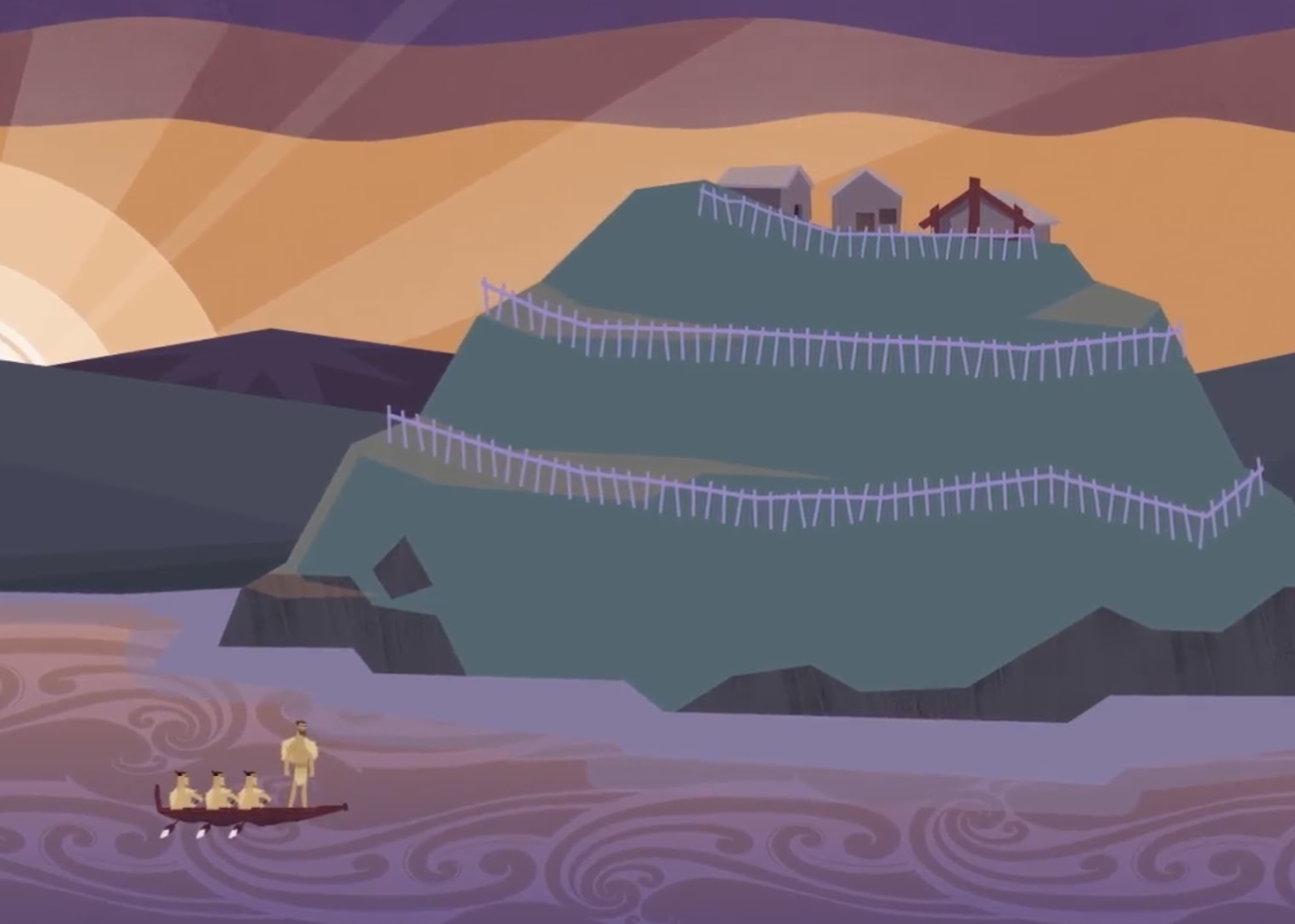 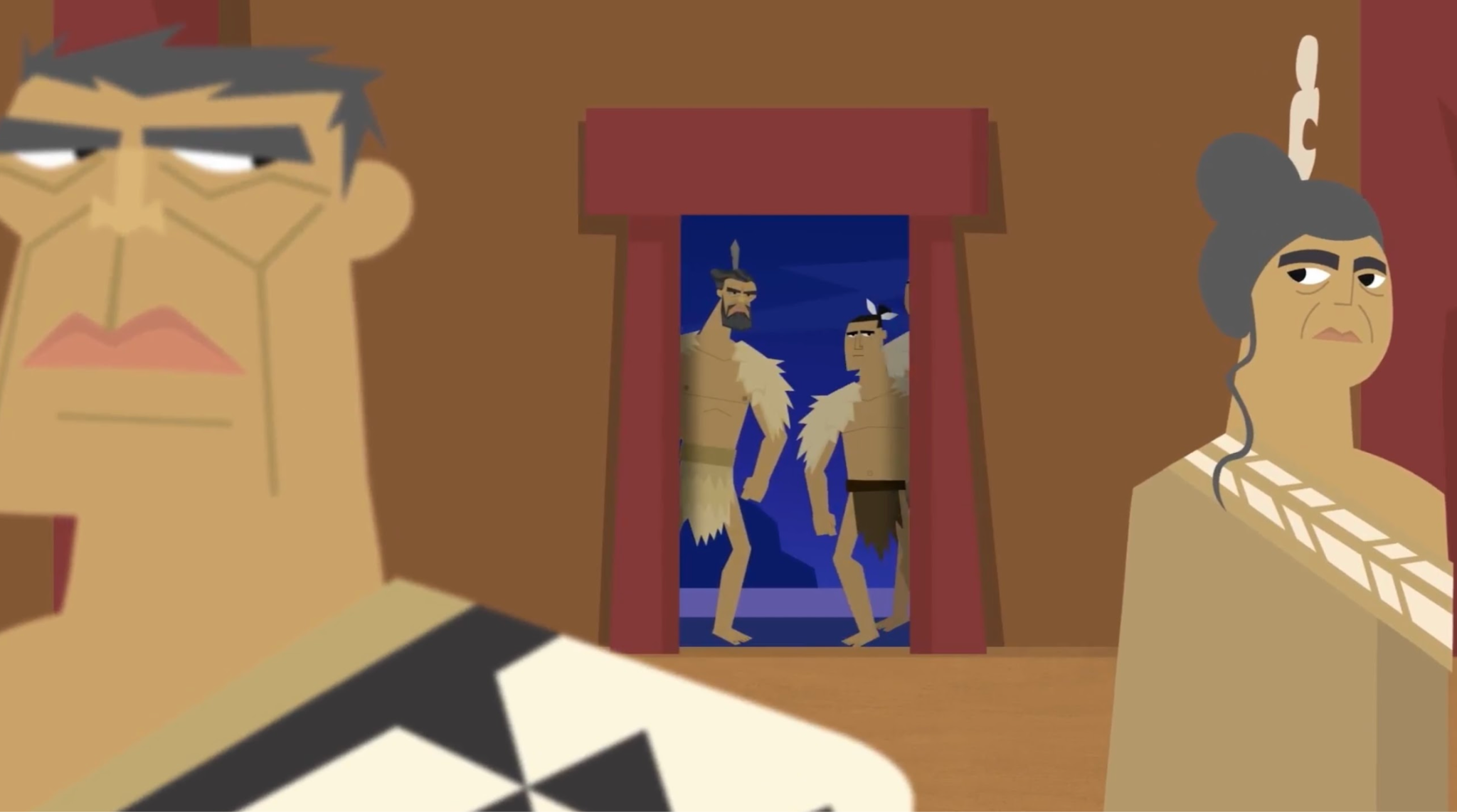 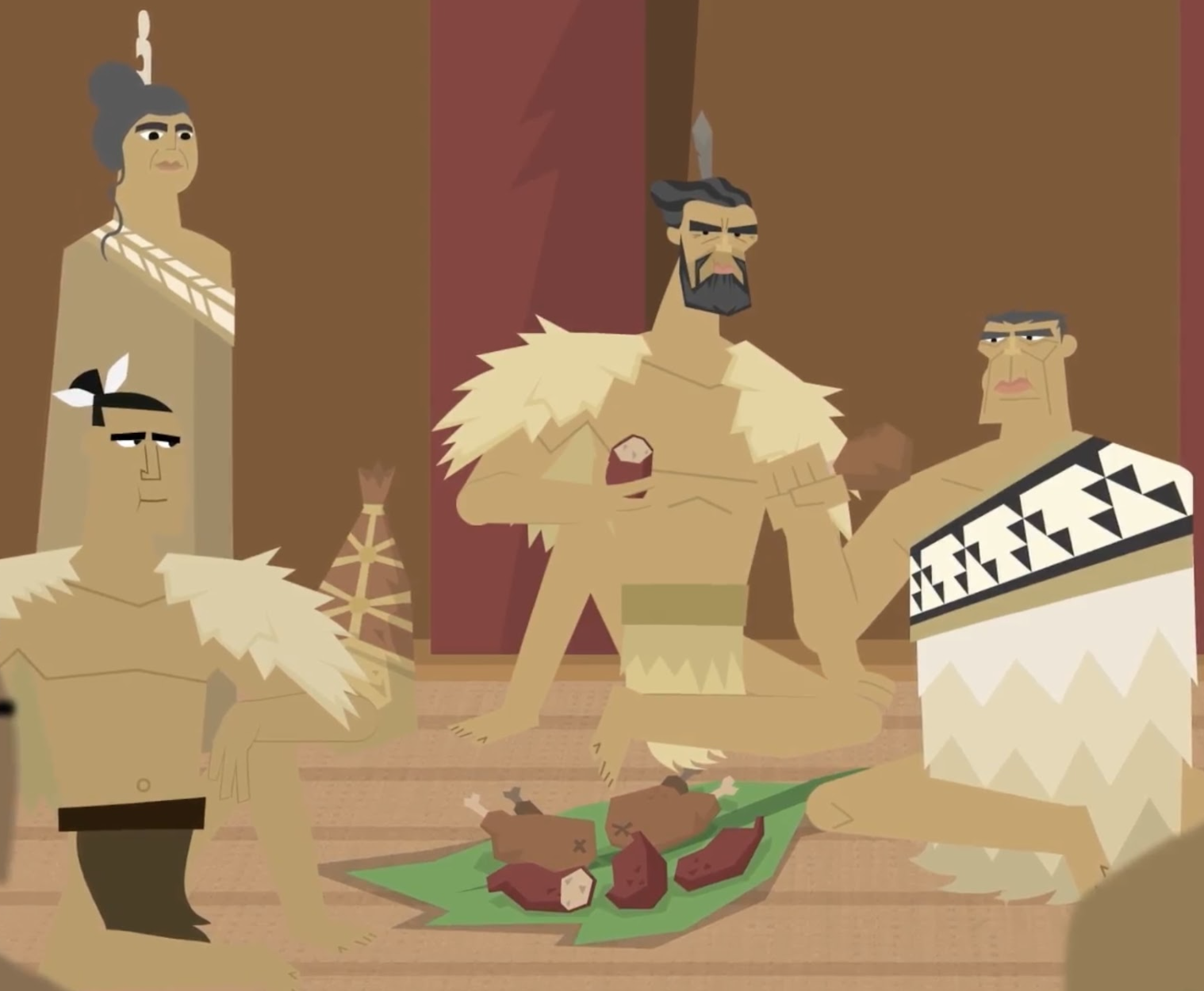 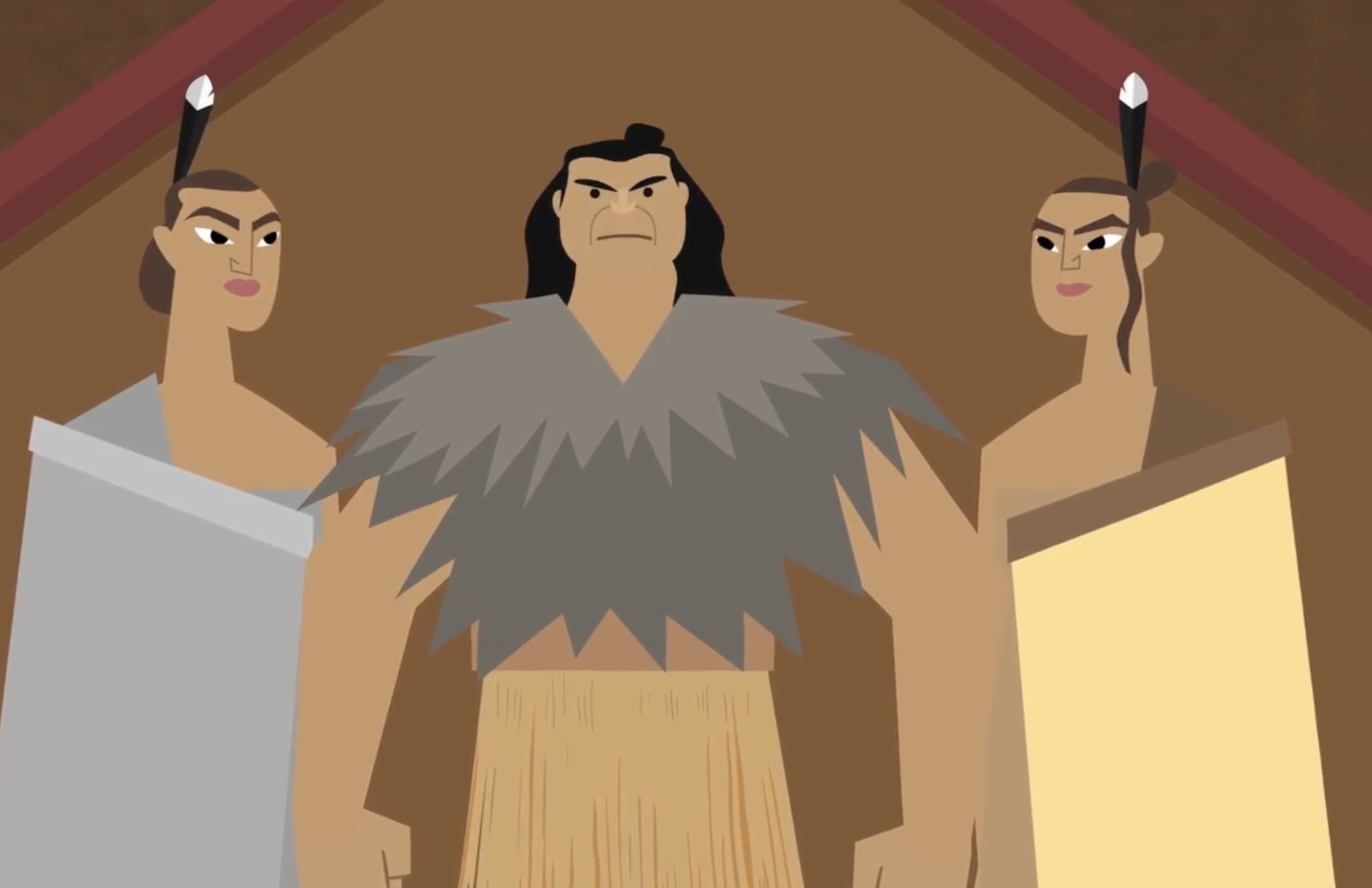 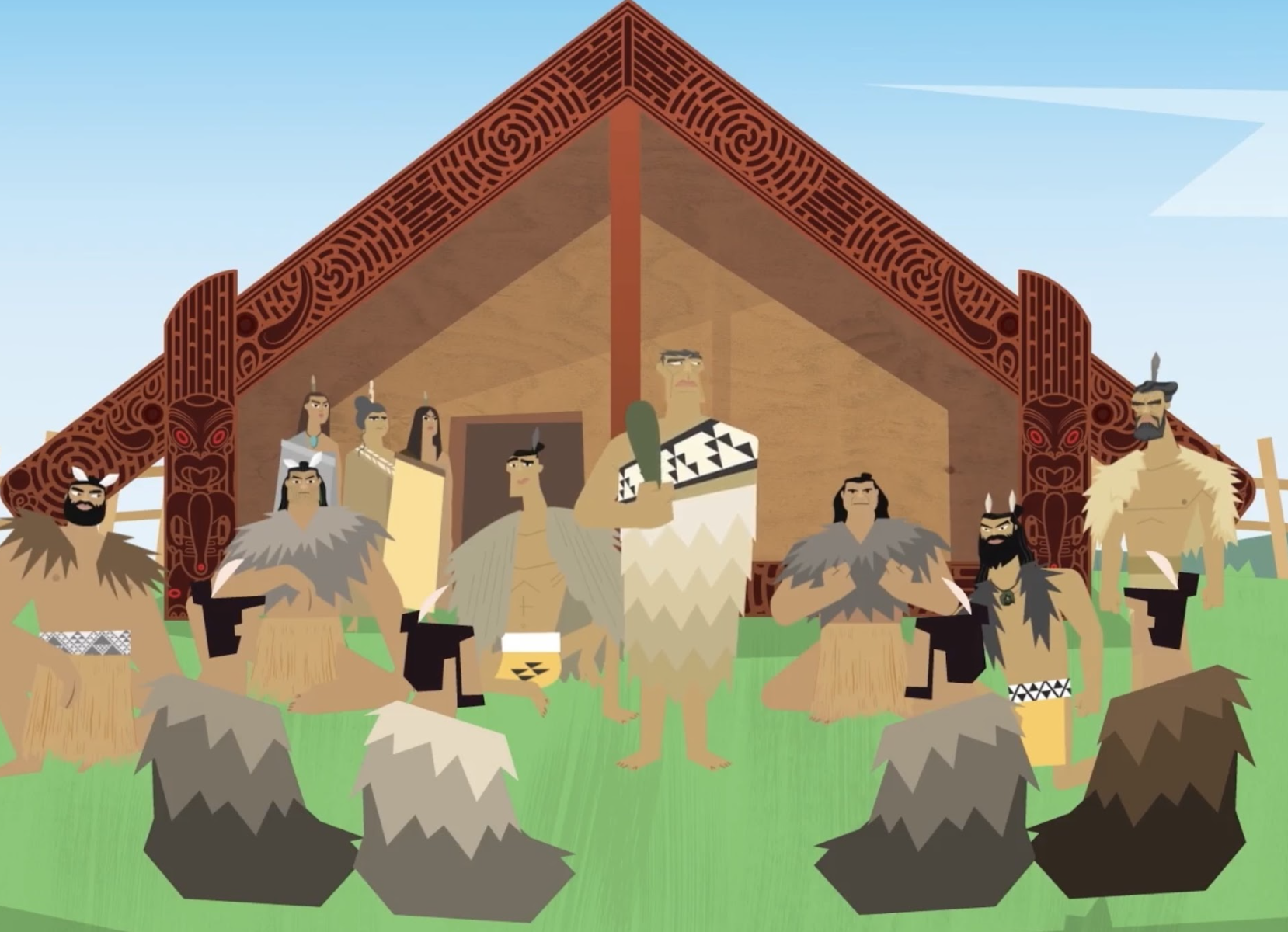 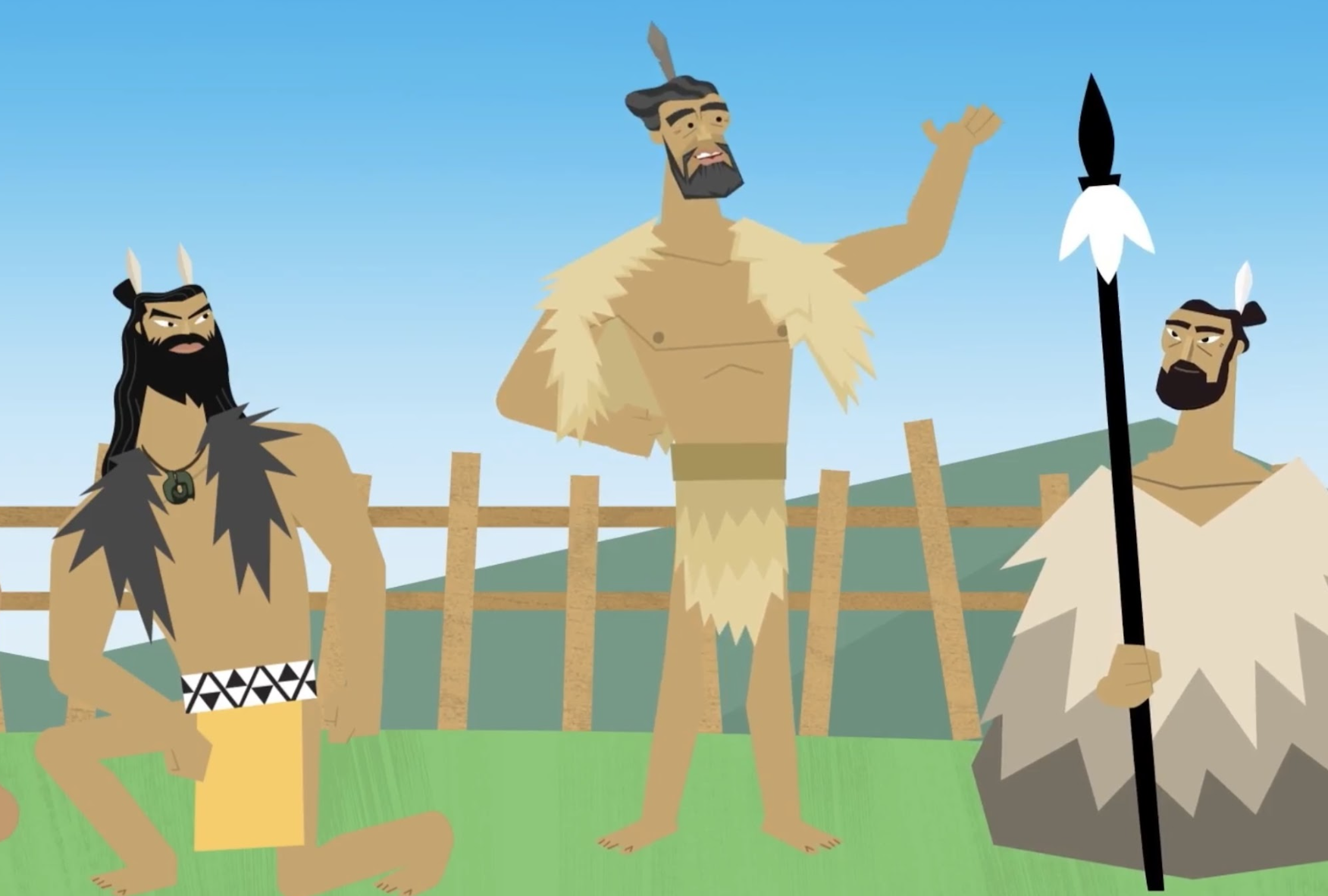 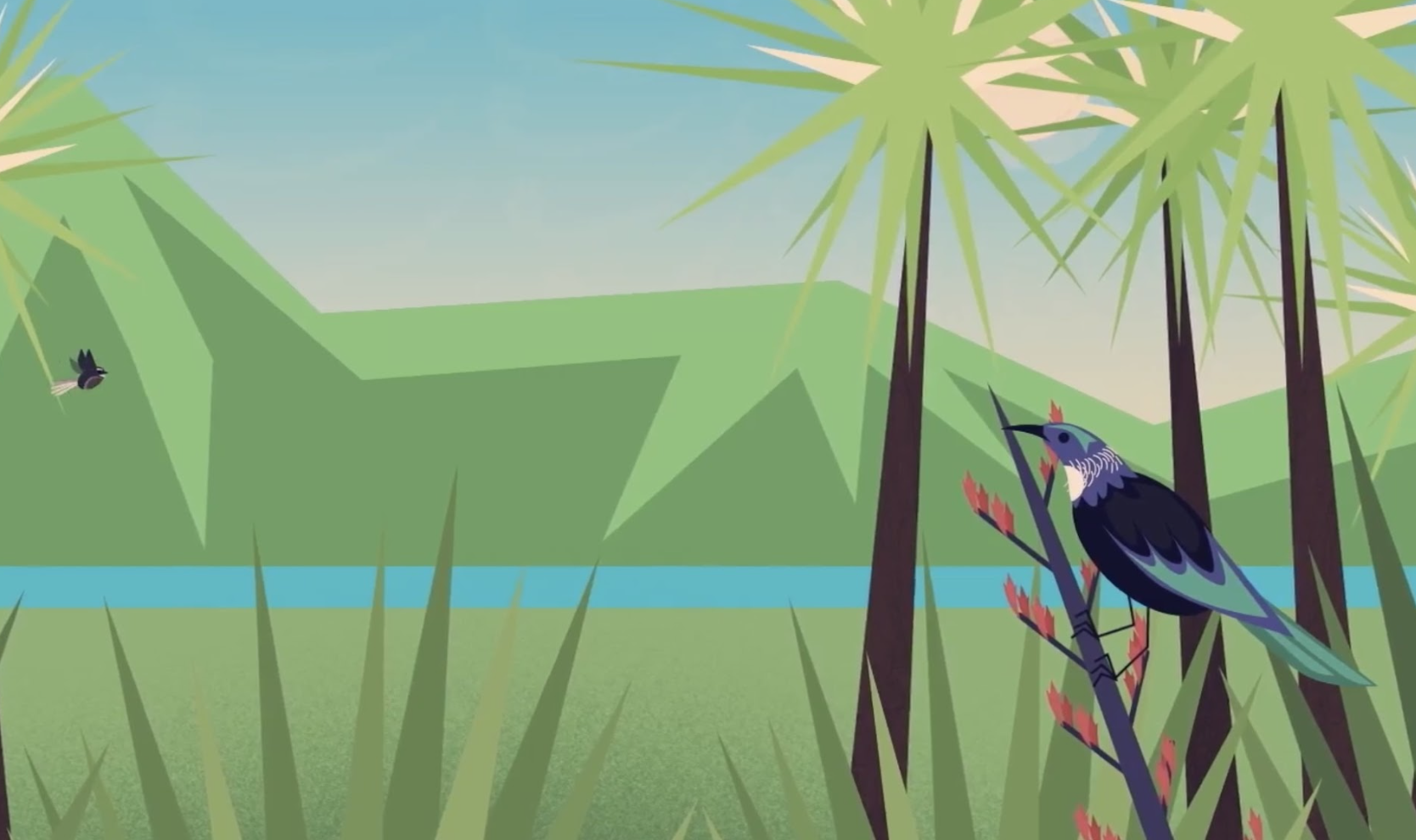 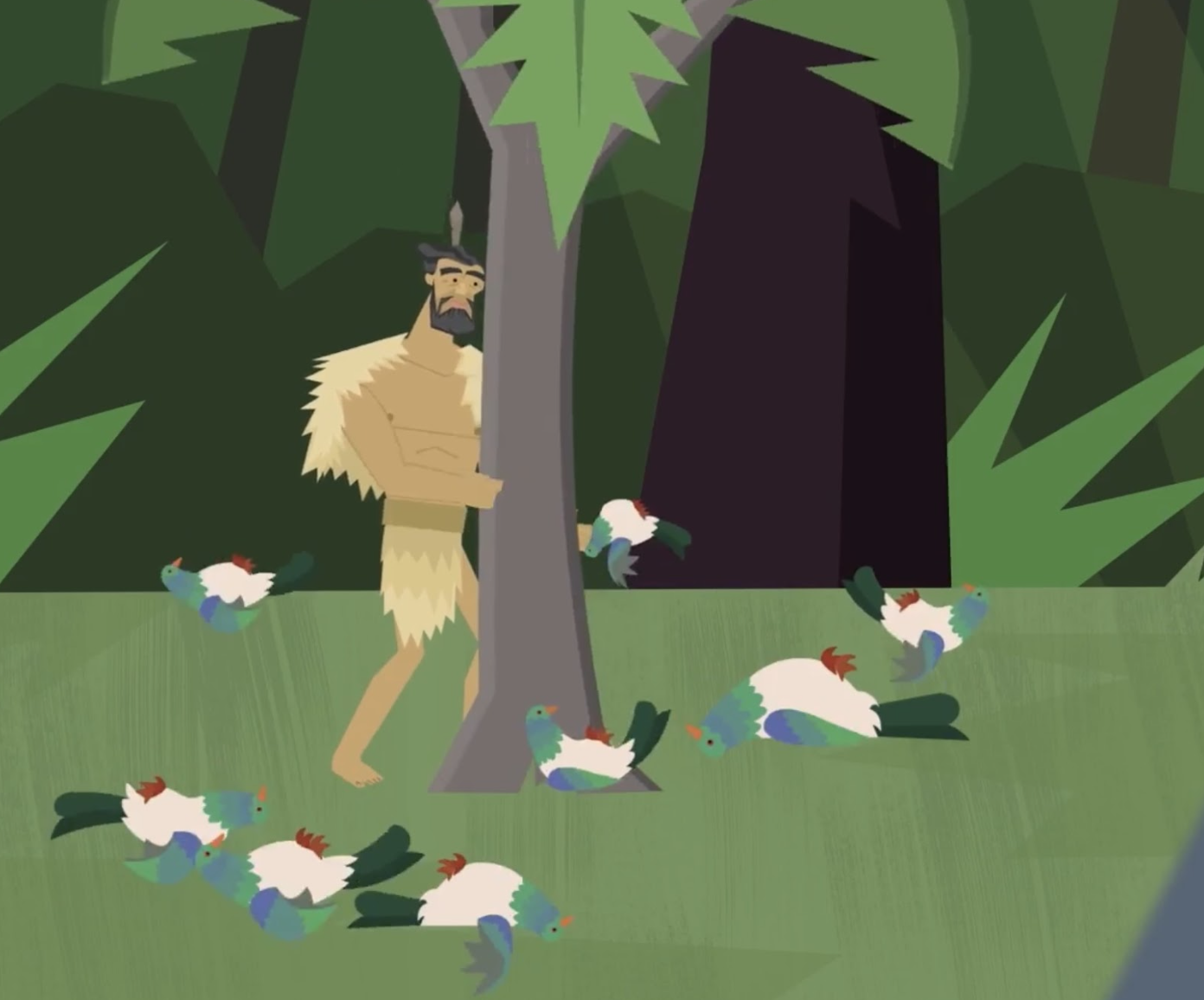 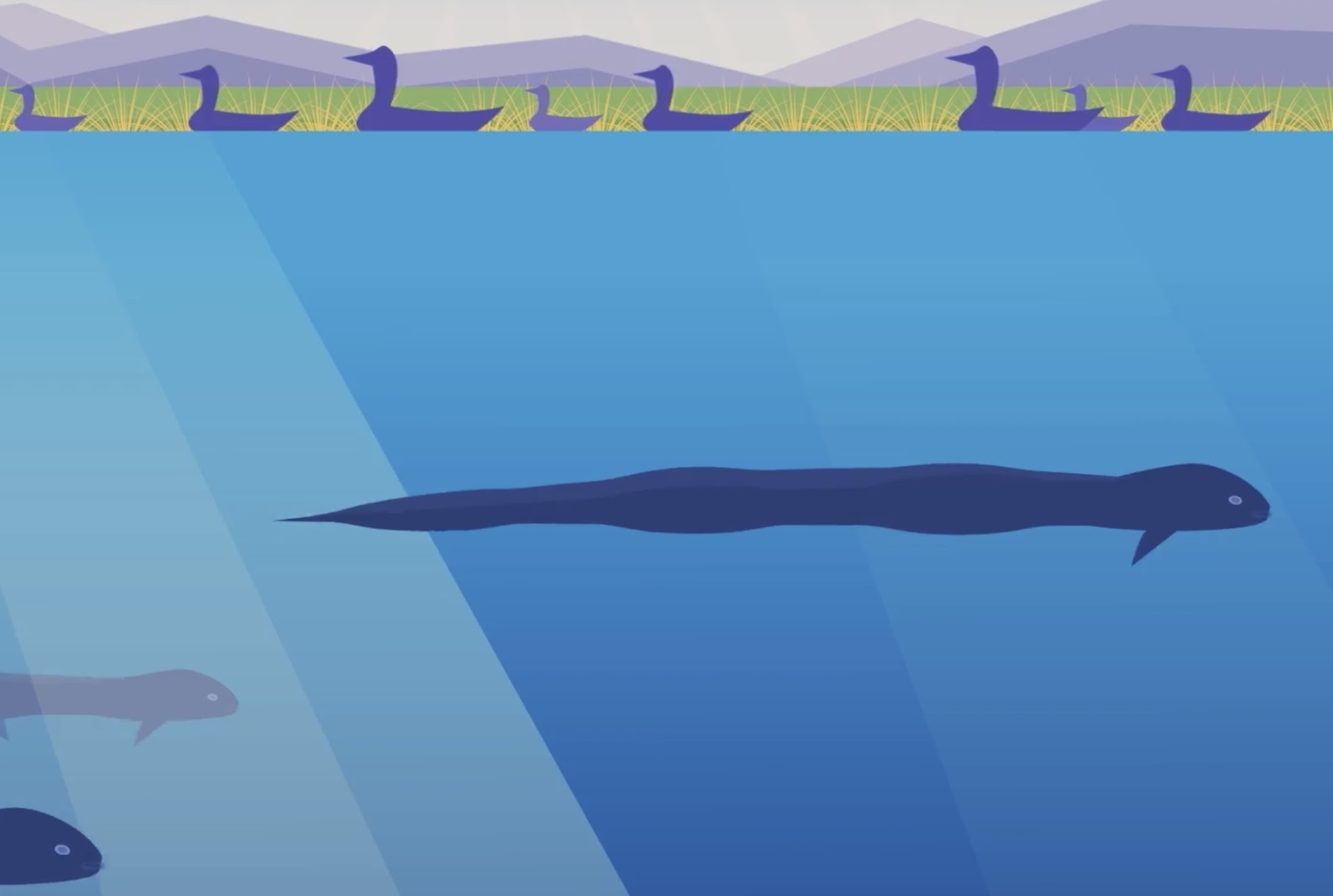 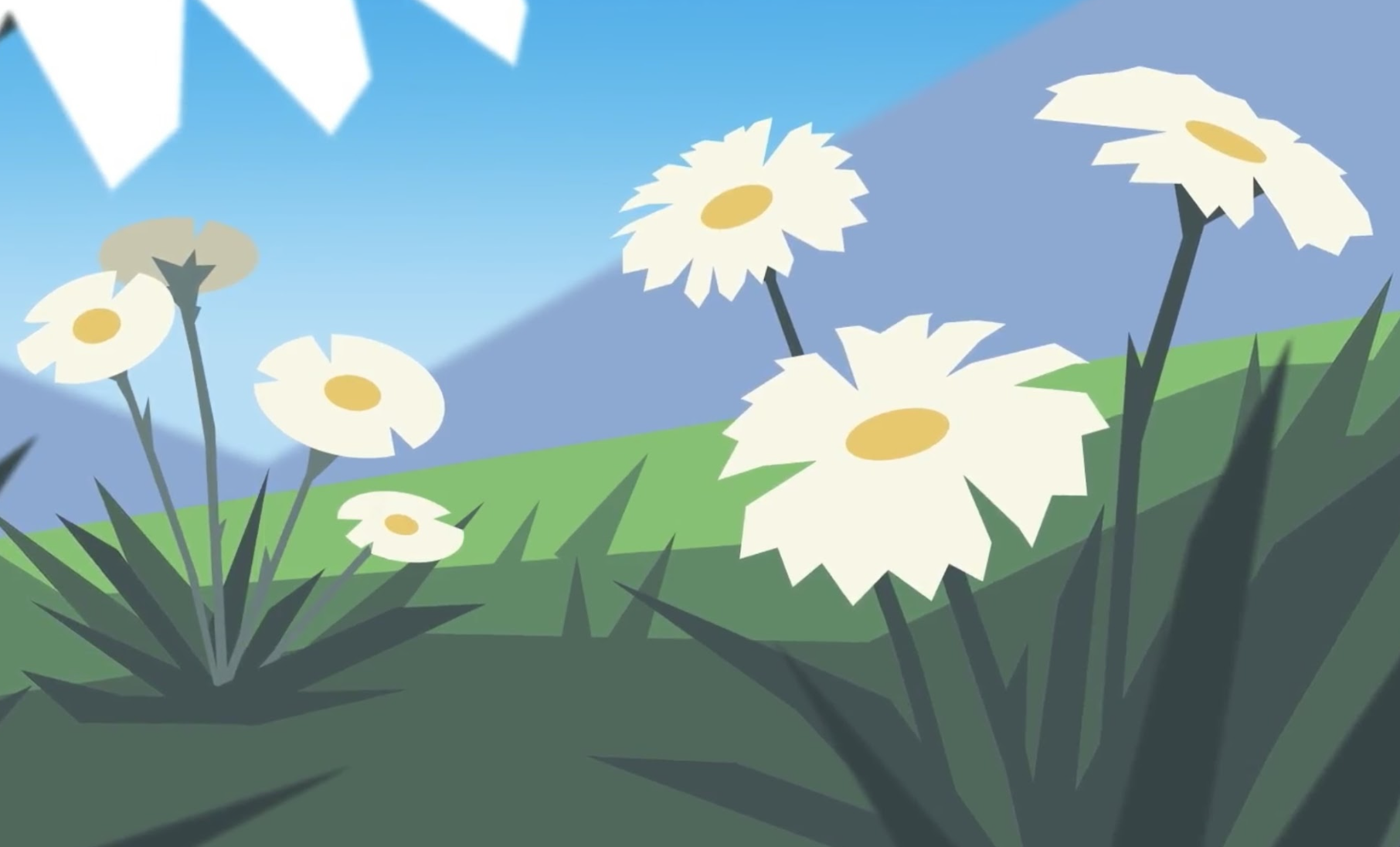 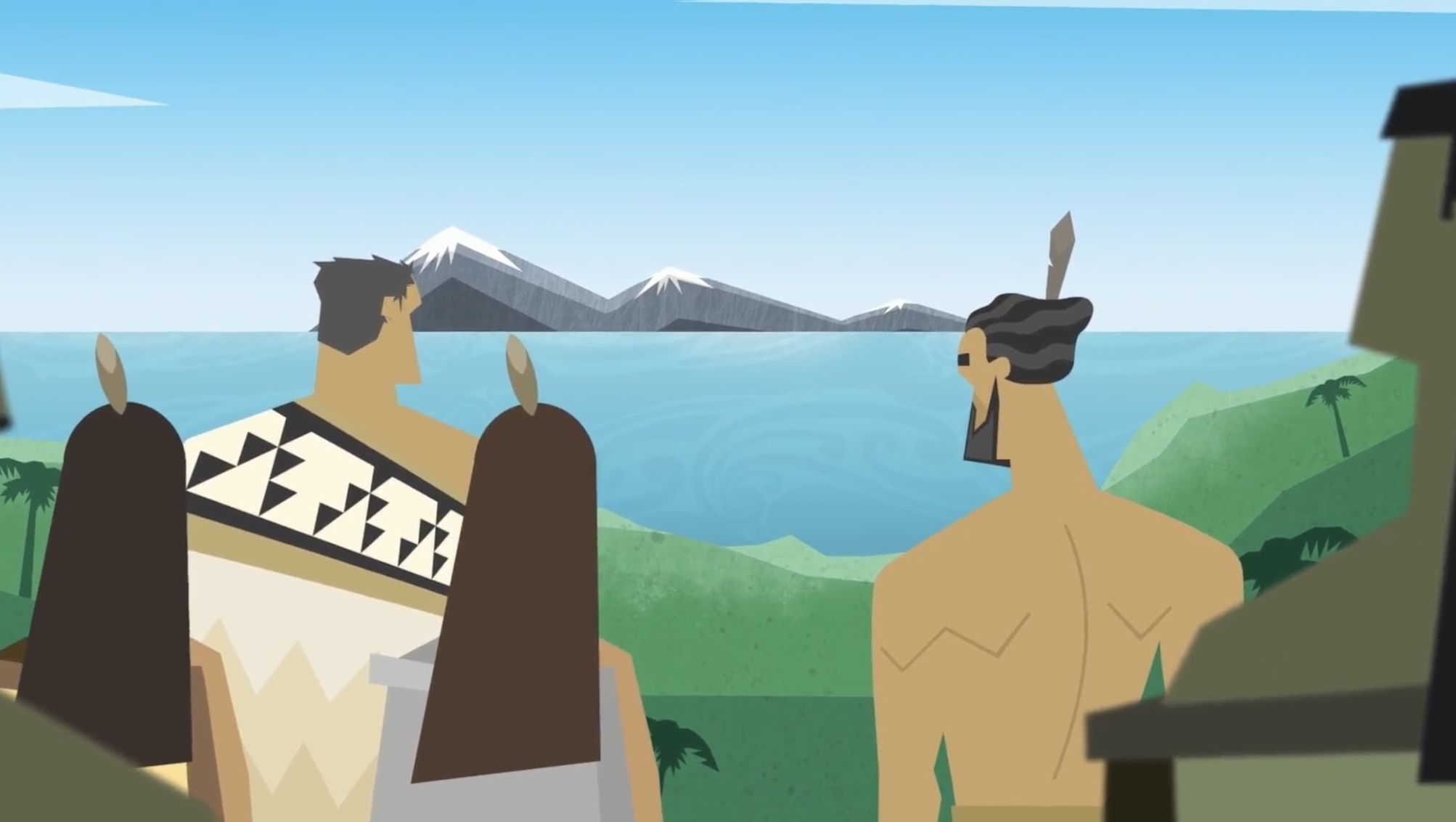 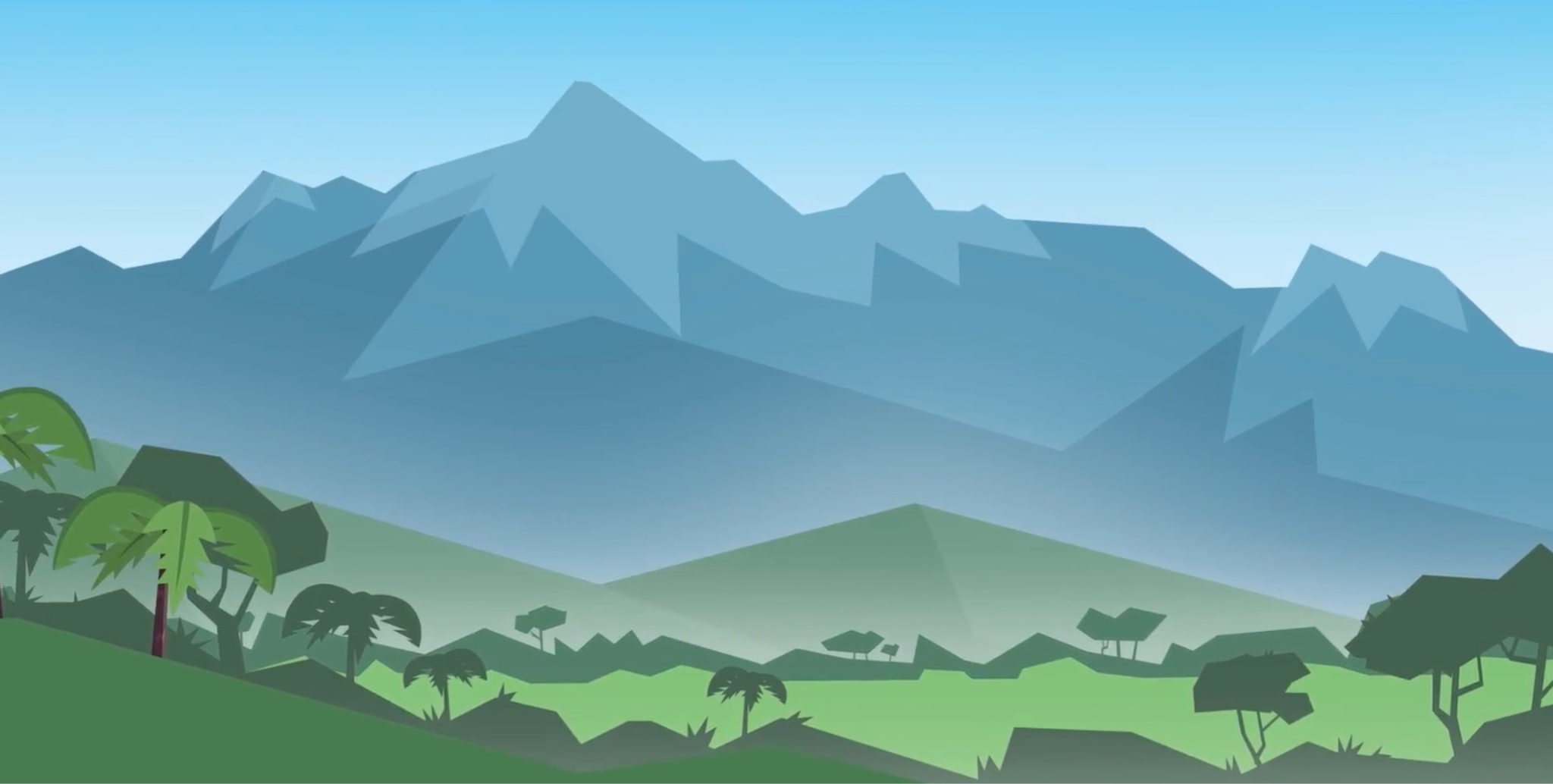 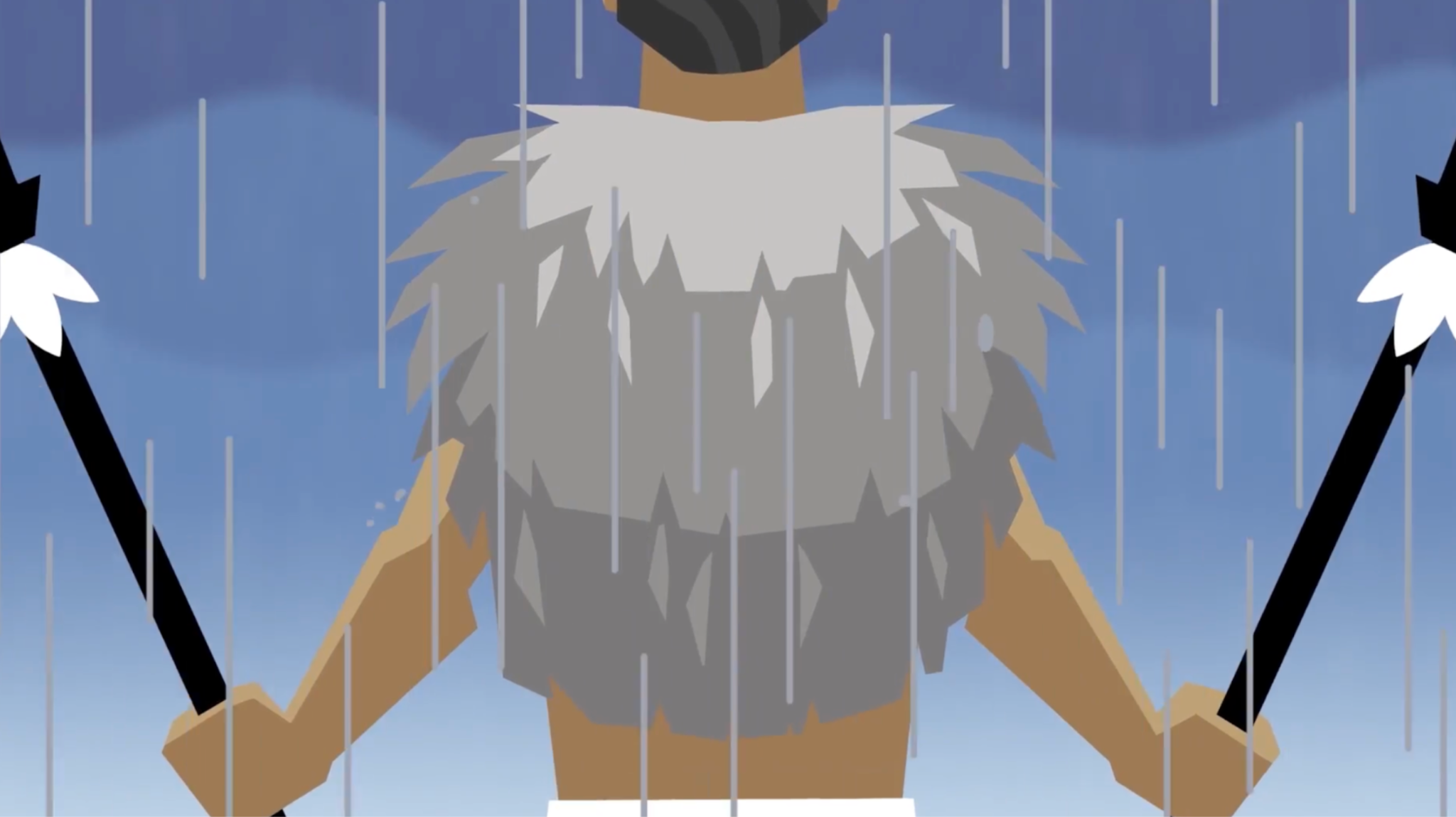 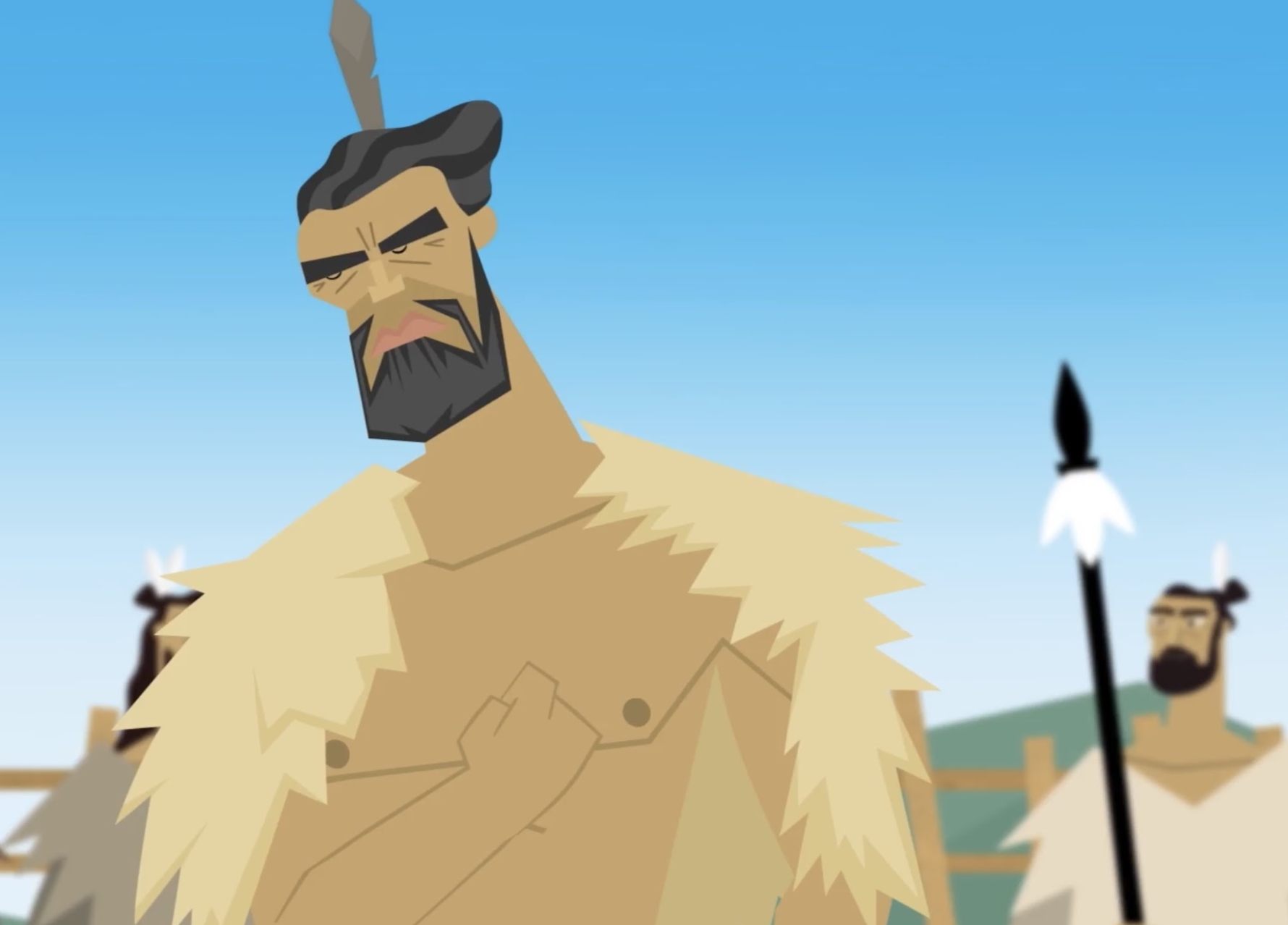